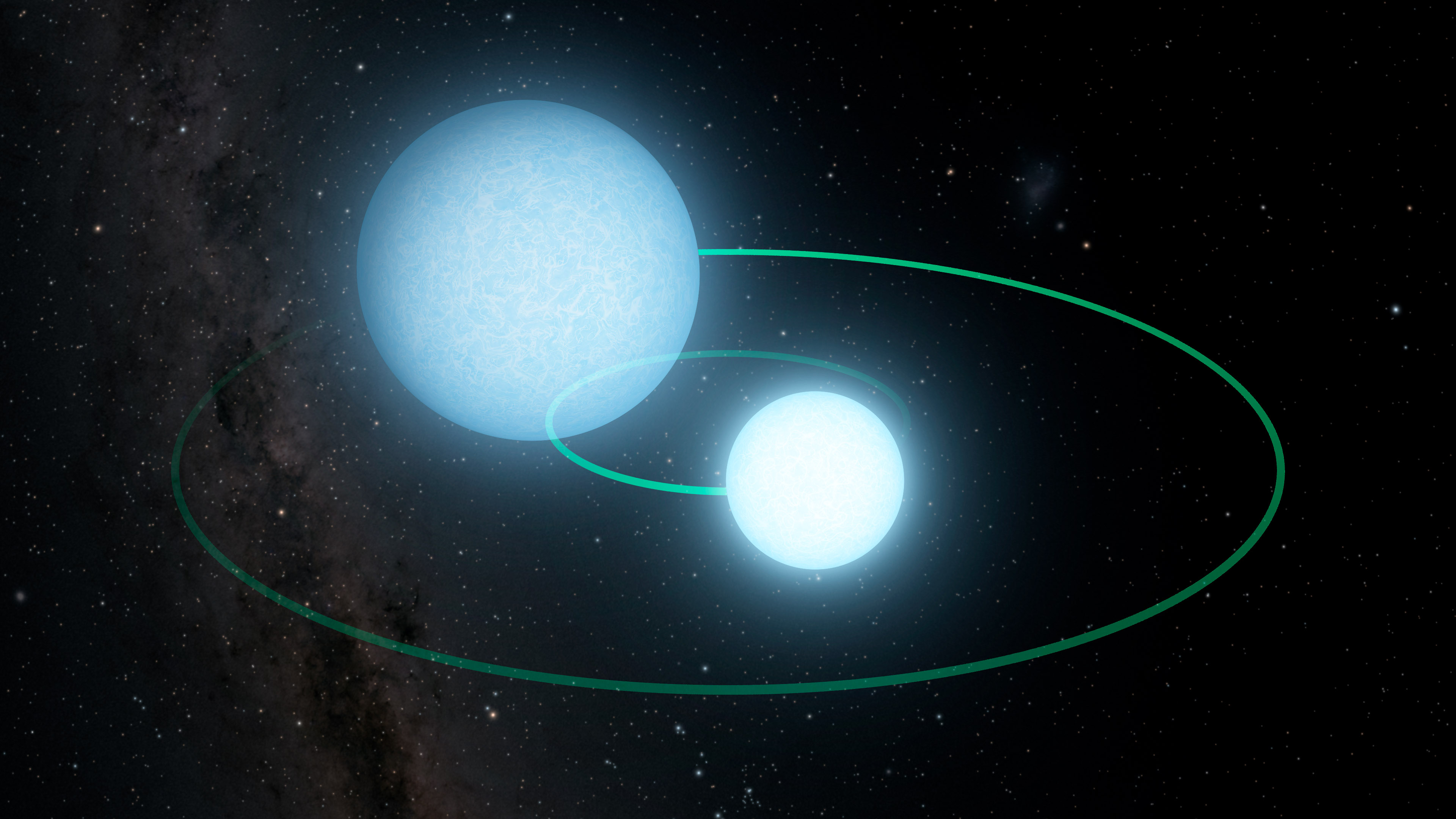 Eclipsing Binary Transit Light Curves
By Elliot Cantor
Eclipsing Binary Transits
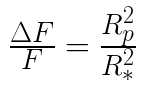 Light curves from eclipsing binary systems can mimic those from exoplanet transit but have secondary transits.
Transit Depth:
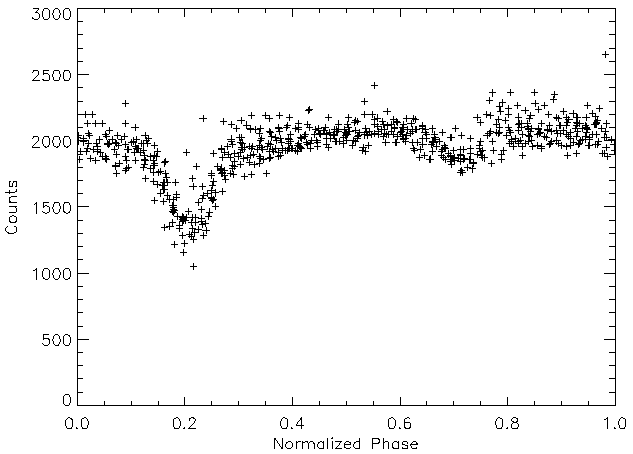 batman: BAsic Transit Model 
   cAlculatioN in Python 
   (Kreidberg, 2015).

3D plot of equal mass binary stars
with corresponding normalized light                                 curve with added gaussian noise.
Astrophysics and Space Research Group – University of Birmingham
Animation!